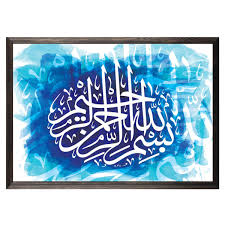 بررسی ارتباط سطح سرب خون با بیماری عروق  کرونر قلبمجریان و همکاران:دکتر مظلوم زاده- دکتر خالق پرست-دکتر باقی زاده- دکتر عربیان و سایر همکاران
بیان مسئله
بیماریهای قلبی و عروقی عامل اصلی مرگ و میر در سراسر جهان است و به عنوان یک نگرانی عمده بهداشت عمومی شناخته می شود.(1) در چین، هر سال حدود 3 میلیون (2) و  بیش از 2150 آمریکایی هر روز از CVD می میرند، به طور متوسط 1 مرگ در هر 40 ثانیه (3)  اتفاق می افتد. 
سرب به عنوان یکی از فلزات سنگین از رایج ترین سموم محیطی شناخته می شود و به طور گسترده ای در محیط زیست ما وجود دارد که انسان میتواند از طریق هوا، خاک، غذا و آب در معرض آن قرار گیرد. در بزرگسالان  30 تا 40 درصد از راه استنشاقی و 5 تا 10 درصد از طریق دستگاه گوارش  جذب می شود (11). 
در حال حاضر هیچ سطح مشخصی از سرب در خون ایمن تلقی نشده و مرکز برای کنترل و  پیشگیری بیماری ها در آمریکا میزان 100 میکروگرم بر لیتر سرب را به عنوان سطح نگرانی تعیین کرده اند. در ایالات متحده، میانگین غلظت سرب خون به ترتیب 22/8، 45/5 و 40/7 میکروگرم بر لیتر برای نوجوانان قفقازی، سیاه و اسپانیایی و مکزیک آمریکایی بوده است (14).
مطالعات آینده نگر در ایالات متحده، ارتباط بین افزایش سطح سرب خون و استخوانی و  افزایش  ریسک مرگ بیماری قلبی و عروقی و افزایش شیوع بیماری شریانی محیطی را نشان داده است.(16) همچنین قرار گرفتن در معرض سرب با ریسک فاکتورهای بیماری قلبی و عروقی مثل چاقی (17)، فشارخون(18) ، دیس لیپیدمی(4) و آترواسکلروز(19) مرتبط بوده است. 
با توجه به وجود سرب به عنوان یکی از آلاینده های مهم  در هوای  شهر تهران و عوارض حاصل از آن ما برانیم که ارتباط سطح خونی سرب بصورت مستقل با  بیمارهای قلبی و عروقی در ساکنین مناطق متفاوت تهران را مورد مطالعه قرار دهیم.
بررسی متون
Chi Chenو همکاران درچین در سال 2017 مطالعه ای در باره ارتباط بین در معرض قرار گرفتن سرب با عوامل خطر قلبی و عروقی در بزگسالان چینی انجام دادند. عوامل خطر قلبی عروقی شامل شاخص توده بدنی (BMI) ، گلوکز پلاسما ناشتا (FPG)، لیپیدها و فشار خون بود. از 5340 نفر شرکت کننده، نمونه خون برای اندازه گیری سطح سرب گرفته شد و نتایج نشان داد که با افزایش سطح خونی سرب در زنان، شیوعCVD  بطور معناداری افزایش می یابد.  همچنین پس از کنترل اثر سن، استعمال دخانیات و نوشیدن الکل، سطح خونی سرب به طور مستقل با فاکتورهای خطر قلبی عروقی از جمله BMI  ،FPG ، و فشارخون زنان ارتباط داشت، اما این ارتباط  در مردان وجود نداشت (25).
 Young-Sun Min  و همکاران  در سال 2017 در کره مطالعه  آینده نگری درباره ی ارتباط بین میزان سرب خون و بیماری قلبی و عروقی در میان کارگران مرد در معرض سرب انجام دادند. داده ها از کارگران مرد در معرض سرب که حداقل یک بار بین سالهای 2000 تا 2004 تحت معاینه های پزشکی مرتبط با سرب قرار گرفتند، جمع آوری شد. محققین به این نتیجه رسیدند که ابتلا به بیماری ایسکمیک قلب، آنژین صدری و انفارکتوس مغزی در کارگرانی که دارای سطح خونی سرب بیشتر از 20 میکروگرم در دسی لیتر بودند،  نسبت به کسانی  که سطح خونی سرب کمتر از 10 میکروگرم در دسی لیتر داشتند، بیشتر بود (1).
اهداف
هدف اصلی
تعیین ارتباط سطح سرب خون با بیماری عروق کرونر قلب 
اهداف جزیی
تعیین ارتباط سطح خونی سرب با شدت بیماری کرونری (single-2VD-3VD)
تعیین ارتباط سطح خونی سرب با عوامل خطر بیماری قلبی(HTN-DM-HLP-SMOKER)
تعیین ارتباط سطح خونی سرب با متغیرهای دموگرافیک افراد مراجعه کننده
تعیین ارتباط سطح خونی سرب با محل سکونت ( منطقه شهرداری)
اهداف کاربردی
در صورت یافتن ارتباط بین سطح سرب خون با بیماری قلبی و عروقی، می توان با ارائه نتایج به مسئولین مربوطه در جهت پیشگیری اولیه از بروز این بیماری ها و ارتقای سلامت جامعه گام برداشت.
روش اجرا
نوع مطالعه، یک مطالعه مورد- شاهدی لانه گزیده (Nested case-control) است که در واقع یک مطالعه موردشاهدی است که در داخل یک مطالعه همگروهی آینده نگر، لانه گزیده است. این طرح برای متغیرهای مستقل که گران هستند و میتوان آنها را در پایان مطالعه اندازه گرفت، مناسب است . اطلاعات مورد استفاده در این مطالعه، از داده های طرح 98070 ثبت شده در سامانه پژوهان با عنوان ' ارتباط میزان کلسیفیکاسیون کرونر با سطح آلاینده PM2.5  در بیماران سرپایی مراجعه کننده جهت CT آنژیوگرافی .....' خواهد بود. پیامد مورد توجه در این تحلیل، ابتلا به بیماری کرونر (CHD+)  در افراد مراجعه کننده است. عوامل مورد بررسی یا EXPOSURES شامل عوامل خطر قلبی ( HTN،DM ،HLP FH ، SMOKING ، ALCOHOL ، CRP، چاقی و فعالیت بدنی) , ( (Blood Lead Levelو محل سکونت بر اساس منطقه شهرداری (در 5 سال اخیر)، می باشد. 
      جامعه پژوهش کلیه بیماران مراجعه کننده به مرکز قلب رجایی هستند که تحت CT آنژیو گرافی قرار خواهند گرفت (طبق طرح 98070). نمونه ها با توجه به معیار های ورود و خروج از جامعه پژوهش انتخاب می شوند. 
       معیارهای ورود: سن بالای 20 سال،  ساکن تهران حدقل 5 سال،  انجام CT آنژیوگرافی در مرکز رجایی. رضایت جهت شرکت در طرح.
       معیارهای خروج: سابقه بیماری سیستمیک و اتوایمون، سابقه سکته مغزی، سابقه بیمار عروق محیطی،  بیماران  معتاد به تریاک و عدم رضایت جهت ادامه در طرح.
روش اجرا
پژوهشگر ابتدا تمام افراد همگروه مبتلا به پیامد (CHD+) را به عنوان گروه مورد انتخاب می کند سپس نمونه ای از افراد تحت مطالعه را که عضو همگروه نیز هستند، ولی مبتلا به پیامد مورد نظر نشده اند (CHD-)  را به عنوان شاهد در نظر می گیرد. سپس، مواجهه ها را بازیابی می کند. برای اینکار یک نمونه خون از بیماران گرفته می شود و سطح خونی سرب اندازه گیری می شود و سایر مواجهه ها از پرونده و یا سوال از بیماران در فرم جمع آوری اطلاعات  (CRF) ثبت می شود. پس از اینکه پژوهشگر مواجهه ها را هم برای گروه مورد و هم برای گروه شاهد اندازه گیری کرد، سطوح عوامل خطر را در دو گروه مورد و شاهد با یکدیگر مقایسه می کند وOdds Ratio  تعیین می شود،  بدین ترتیب می توان در مورد شانس ابتلا به CHD با توجه به مواجهه اصلی (آلودگی سرب) قضاوت نمود. برای هر مورد +CHD، یک نفر شاهد بطور تصادفی ساده و بدون جایگذاری از میان افراد در معرض خطر در هر زمان انتخاب خواهد شد. شاهدهایی که انتخاب می شوند باید نمونه احتمالی از تمام اعضای همگروه باشند که به پیامد مبتلا نشده اند. برای هر مورد، شاهدی انتخاب خواهد شد که به تقریب همزمان وارد مطالعه شده باشد یا زمان پیگیری مشابهی داشته باشد. 
لازم به ذکر است که این مطالعه، در مرحله اول بر روی 100 نفر(50 نفر در هر گروه)، بصورت پایلوت انجام می شود و پس از آنالیز اولیه نتایج، مرحله دوم مطالعه تا رسیدن به حجم نمونه محاسبه شده انجام خواهد شد.
روش های مختلف اندازه گیری سطح سرب خون شامل موارد زیر می باشد:
الف) طیف سنجی جرمی پلاسمای جفت شده القایی ( ICP-MS) بالاترین دقت تشخص و بالاترین هزینه
ب)طیف سنجی جذب اتمی کوره گرافیتی (GFAAS) بهترین دقت تشخیص – رایج ترین روش
ج) روش ولتا متری نوار انودی(ASV) جدیدتر ولی با دقت پایین تر ، هزینه و سهولت بیشتر
با توجه به اینکه روش طیف سنجی جذب اتمی کوره گرافیتی، بهترین دقت تشخیصی را دارد و رایج  و در دسترس می باشد، در این مطالعه  از این  روش استفاده خواهد شد.
حجم نمونه
حجم نمونه با استفاده از فرمول و مقادیر زیر 154 نفر در هر گروه محاسبه شد:
α=0.05
β= 0.20
48= میانگین سرب در گروه مورد = 1µ 
40= میانگین سرب در گروه کنترل = 2µ
انحراف معیار در هر گروه = SD2 = SD1 = 25  
n= 154
رفرنس: مقالهChi Chen   و همکاران
لازم به ذکر است که این مطالعه، در مرحله اول بر روی 100 نفر(50 نفر در هر گروه)، بصورت پایلوت انجام می شود و پس از آنالیز اولیه نتایج، مرحله دوم مطالعه تا رسیدن به حجم نمونه محاسبه شده انجام خواهد شد.
روش تجزیه و تحلیل اطلاعات:
اطلاعات با استفاده از جداول توزیع فراوانی و شاخص های مرکزی و پراکندگی و انجام آزمون های آماری تی تست مستقل (مقایسه میانگین متغیرهای کمی با توزیع نرمال) و غیر پارامتریک (مقایسه متغیرهای کمی بدون توزیع نرمال) و کای دو (مقایسه فراوانی متغیرهای کیفی)  و محاسبه Odds Ratio  با استفاده از مدل چند متغیره رگرسیون لجستیک برای کنترل اثر مخدوشگرها در نرم افزارSPSS  مورد تجزیه و تحلیل قرار خواهد گرفت.
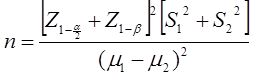 با سپاس و احترام